GROWTH OF GOVERNMENT
Chapter 12, Section 1
What organization employs the greatest number of people in the United States?
Population Growth
Historically: 13 states to 50 states

More government employees are needed to meet the needs of a larger population.

WHY?
[Speaker Notes: More educational facilities, increased road construction and repair, more police protection, larger nation defense forces]
Changing Public Attitudes
Laissez-Faire economics:  based on the belief that the economy does best without government interference
Before the 30’s, most people supported laissez-faire economic policy.

Why did people’s attitudes change after the 30’s?
Changing Public Attitudes
People began to recognize the need for government intervention in the economy.

FDR and “The New Deal”  Programs designed to put people back to work

Population increases = more assistance for traditionally disadvantaged groups (minorities and poor)

Medicaid, foster care, veteran’s pensions, etc.
Rising Standard of Living
Once people earn enough $$ to meet their basic needs, they then look for other ways to fill their wants.  


People begin to spend more and increase their standard of living.
Export goods and services & Increased consumer protection
National Emergencies
War = government increases in size

WWI: civilian employees of fed. Gov. doubled

WWII: 402,000 -> 855,000

Dropped after both wars, but never fell to pre-war levels
Defense Spending since 1900
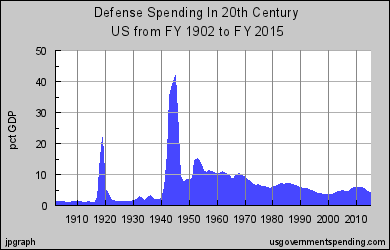 Education Spending since 1900
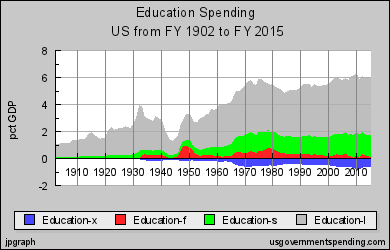 Health Care Spending since 1900
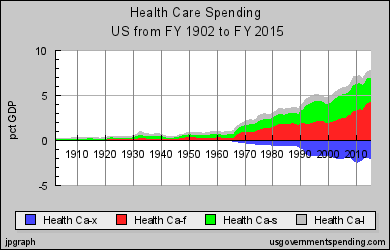